Творческая мастерская педагога У.Е. Рассказовой
Механизм создания необычного концертного номера, или как сделать школьную жизнь интереснее
Можно вместе с ребятами посмотреть интересные мультфильмы, о которых даже мы немного позабыли. Например, на
www.youtube.com
… и обратить внимание детей на движения мультяшных героев, а потом предложить детям повторить их, всем вместе. Поверьте, это весело и, конечно, сложновато.
2. После этого нам нужно узнать текст песни , заходим на 
www. pesnyary.ru
…теперь мы с детьми учим слова, возвращаемся к просмотру мультфильма, и вместе с лягушатами поём
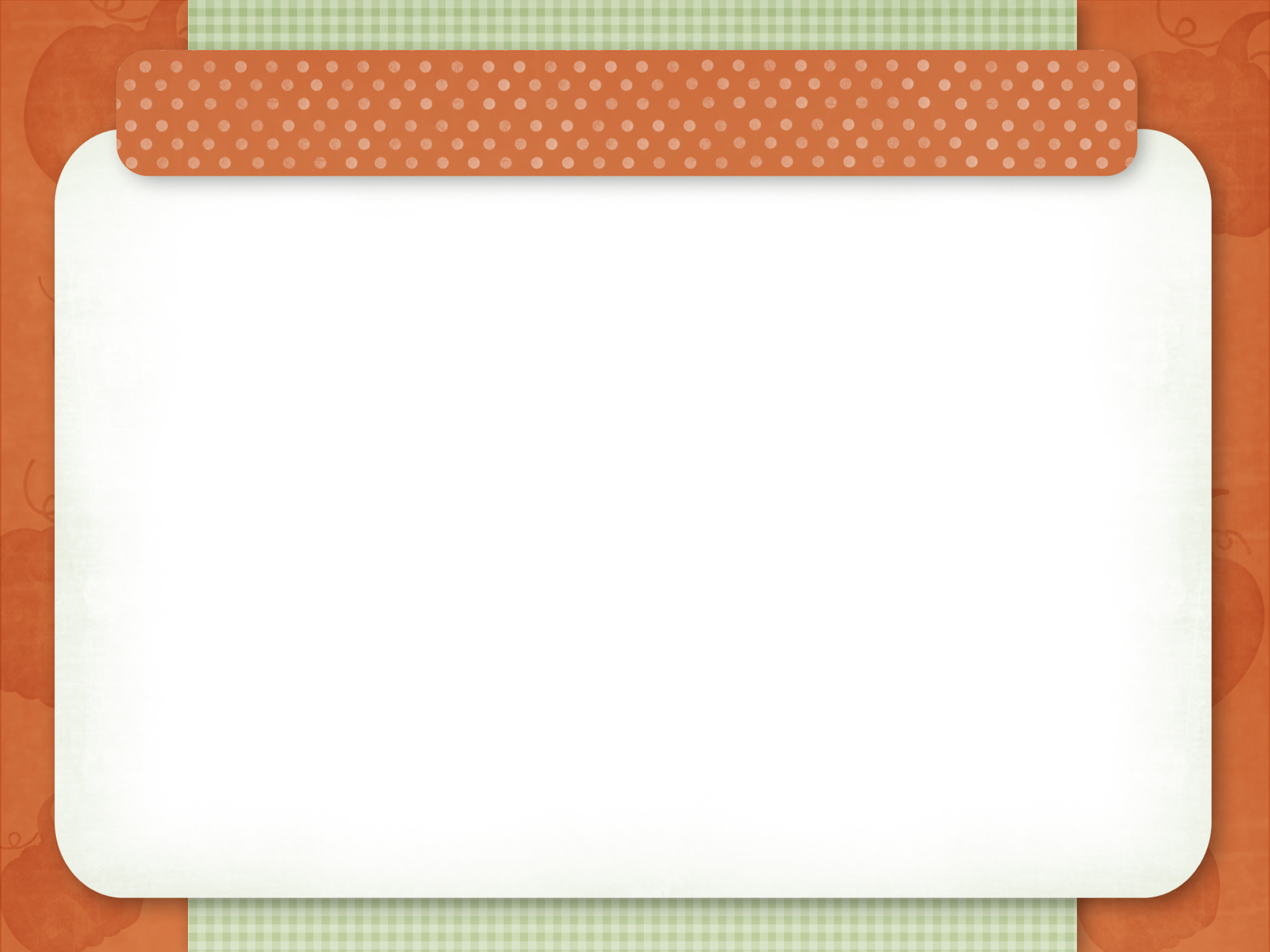 3. Попытайтесь соединить движения и слова (одновременно на экране должен воспроизводиться мультфильм).
Вы потратите на всё максимум 45 минут
4. Остаётся задание на дом: самостоятельно повторять перед зеркалом, несколько раз, а также продумать костюмы.
Всем удачи! Спасибо!